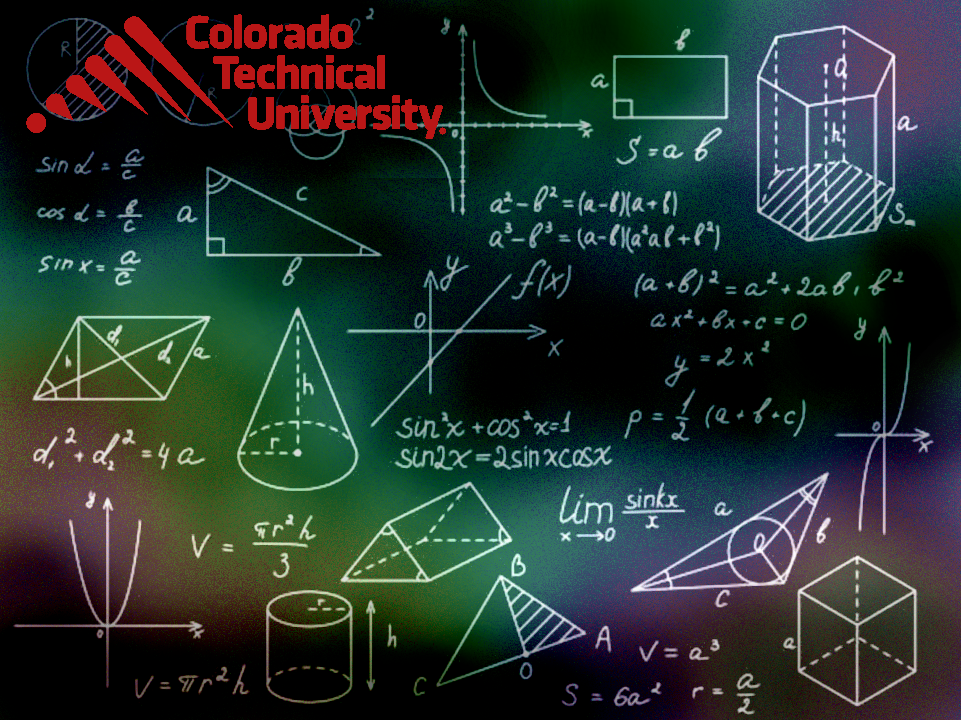 Welcome to 
Unit 6- Part 11


MATH116-Foundations for Calculus
https://media.istockphoto.com/vectors/green-blackboard-mathematical-with-thin-line-shapes-and-inscriptions-vector-id1084380192?k=6&m=1084380192&s=612x612&w=0&h=TcEOVpnUmyuswT4Pay
AL6lNiHU8SS8g33yOSg-jR5BE=
What’s Up?
Today we will be going over:

	Review: Inequalities, 
		absolute values, radicals
	New stuff: composite 
		functions 
		one-to-one functions 
		inverse functions
What’s Up?
Outcome 6) Calculate a formula and the domain of a composition of functions and of the inverse of a function, if it exists
Outcome 12) Solve a problem by identifying the given data, making a sketch as appropriate, modeling the problem, and calculating the final answer
Review
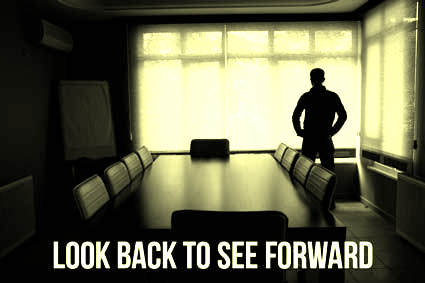 http://995642590.r.lightningbase-cdn.com/wp-content/uploads/2010/12/looking-back-hrexaminer-v144-cover425px.jpg
Absolute Value Equations
Here’s the strategy:
Isolate the absolute value
Absolute Value Equations
Set the quantity inside the absolute value notation equal to 
+ the quantity on the other side and 
- the quantity on the other side of the equation
Absolute Value Equations
Solve both equations
	
Check your answer analytically or graphically
Absolute Value Equations
Always check the answers!

There may be only one real solution, or even none!

Solving the "derived" equation may create false solutions ("extraneous roots")
Radical Equations
Contain a root

When solving radical equation, isolate one root on one side of the equation

Raise both sides to the nth power in order to remove the nth root
Radical Equations
Always check the answers!

Squaring the sides of an equation creates a "derived" equation which may not be equivalent to the original!

Solving the "derived" equation may create false solutions ("extraneous roots")
Radical Equations
You can eliminate the problem of extraneous roots by graphing

Graph lines for each of the two sides of the unsquared equation

If the lines cross – that is the solution (or solutions)
Inequalities
When you have < > ≤ ≥ 
rather than =

You can solve “inequations” for a variable

Just pretend the “<” or “>” 
is an “=”
Inequalities
Exception to the rule:
If you multiply or divide by a negative number, it flips the inequality sign
Inequalities
For a double-sided inequality (bounded), it is safest to change it into two problems, then combine the answers at the end into a bounded interval
Interval Notation
When there are two inequalities hemming in the function
Interval Notation
Several ways to express these:
x<1, x≥2	 	inequality notation 
 
(–∞,1)  [2,∞) 	interval, or set, 
					notation 
Parentheses are used if the point is 	not included (open interval)
Square brackets are used if the point 	is included (closed interval)
Interval Notation
Several ways to express these:
			number line with 					parentheses/square brackets
			number line with dots

Open dots are used when the point is 
	not included (open intervals)
Filled-in dots are used when the point  
	is included (closed intervals)
)

1
1
[

2
2
Questions?
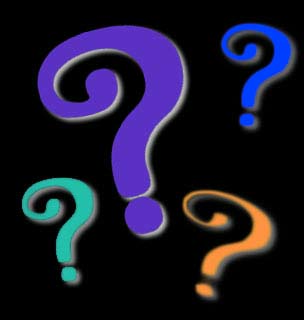 http://i.imgur.com/aliTlT3.jpg
Composite Functions
Composite functions have an order - the output of g(x) is the input to ƒ(x)
Composite Functions
New symbols: 	ƒ ○ g     
				ƒ of g     
				ƒ (g (x))
Composite Functions
ƒ ○ g

means calculate g first, then input the result into ƒ
Composite Functions
If no calculations are possible in g, just plug g into the “x” slot of ƒ
COMPOSITE FUNCTIONS
IN-CLASS PROBLEM 1
ƒ = 3x–5
g = 7x+4

Calculate  ƒ ○ g
COMPOSITE FUNCTIONS
IN-CLASS PROBLEM 1
ƒ = 3x–5
g = 7x+4

	ƒ ○ g = 3(7x+4) - 5
	       = 21x+12– 5
	       = 21x+7
Composite Functions
ƒ ○ g ≠ g ○ ƒ
COMPOSITE FUNCTIONS
IN-CLASS PROBLEM 2
ƒ = 3x–5
g = 7x+4

Calculate  g ○ ƒ
COMPOSITE FUNCTIONS
IN-CLASS PROBLEM 2
ƒ = 3x–5
g = 7x+4

	g ○ ƒ = 7(3x-5) +4
	       = 21x-35+4
	       = 21x-31
COMPOSITE FUNCTIONS
IN-CLASS PROBLEM 2
So: 	ƒ ○ g = 21x+7
And: 	g ○ ƒ = 21x–31

ƒ ○ g ≠ g ○ ƒ
COMPOSITE FUNCTIONS
IN-CLASS PROBLEM 3
ƒ(x) = 5x+6   g(x) = 2x –1   Calculate (ƒ ○ g)
COMPOSITE FUNCTIONS
IN-CLASS PROBLEM 3
ƒ(x) = 5x+6   g(x) = 2x –1   Calculate (ƒ ○ g) = 10x + 1
COMPOSITE FUNCTIONS
IN-CLASS PROBLEM 4
ƒ(x) = 5x+6   g(x) = 2x –1   Calculate (g ○ ƒ)
COMPOSITE FUNCTIONS
IN-CLASS PROBLEM 4
ƒ(x) = 5x+6   g(x) = 2x –1   Calculate (g ○ ƒ) = 10x+11
COMPOSITE FUNCTIONS
IN-CLASS PROBLEM 4
Again: 	ƒ ○ g = 10x+1
And: 	g ○ ƒ = 10x+11

So: 		ƒ ○ g ≠ g ○ ƒ
Questions?
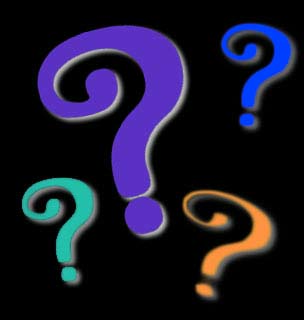 http://i.imgur.com/aliTlT3.jpg
Composite Functions
To evaluate a composite, do the composite first, then plug in the value
Composite Functions
The notation is a bit confusing:
(ƒ ○ g)(2)
means calculate “ƒ ○ g” then plug in “2” for “x”
COMPOSITE FUNCTIONS
IN-CLASS PROBLEM 5
ƒ(x) = 5x+6   g(x) = 2x –1   Calculate (ƒ ○ g)(2)
COMPOSITE FUNCTIONS
IN-CLASS PROBLEM 5
ƒ(x) = 5x+6   g(x) = 2x –1   Calculate (ƒ ○ g)(2)
We have: (ƒ ○ g) = 10x + 1
So plug in “2” for “x”
COMPOSITE FUNCTIONS
IN-CLASS PROBLEM 5
ƒ(x) = 5x+6   g(x) = 2x –1   Calculate (ƒ ○ g)(2)
We have: (ƒ ○ g) = 10x + 1
So plug in “2” for “x”
(ƒ ○ g)(2) = 10(2) + 1 = 21
COMPOSITE FUNCTIONS
IN-CLASS PROBLEM 6
If ƒ(x) = 8x+4   g(x) = 13x+7 
Calculate (ƒ ○ g)
 
Calculate (g ○ ƒ)
 
Calculate (ƒ ○ g)(3)
COMPOSITE FUNCTIONS
IN-CLASS PROBLEM 6
If ƒ(x) = 8x+4   g(x) = 13x+7 
Calculate (ƒ ○ g) = 104x + 60
 
Calculate (g ○ ƒ)
 
Calculate (ƒ ○ g)(3)
COMPOSITE FUNCTIONS
IN-CLASS PROBLEM 6
If ƒ(x) = 8x+4   g(x) = 13x+7 
Calculate (ƒ ○ g) = 104x + 60
 
Calculate (g ○ ƒ) = 104x + 59
 
Calculate (ƒ ○ g)(3)
COMPOSITE FUNCTIONS
IN-CLASS PROBLEM 6
If ƒ(x) = 8x+4   g(x) = 13x+7 
Calculate (ƒ ○ g) = 104x + 60
 
Calculate (g ○ ƒ) = 104x + 59
 
Calculate (ƒ ○ g)(3) = 104(3) + 60
				   = 372
COMPOSITE FUNCTIONS
IN-CLASS PROBLEM 7
If ƒ(x)=9x+5   g(x)=2x2 –x –1
Calculate (ƒ○g)
 
Calculate (g○ƒ)
 
Calculate (ƒ○g)(–1)
COMPOSITE FUNCTIONS
IN-CLASS PROBLEM 7
If ƒ(x)=9x+5   g(x)=2x2 –x –1
Calculate (ƒ○g) = 18x2 – 9x – 4

Calculate (g○ƒ) = 2(9x+5)2–(9x+5)-1
 
Calculate (ƒ○g)(–1)
COMPOSITE FUNCTIONS
IN-CLASS PROBLEM 7
If ƒ(x)=9x+5   g(x)=2x2 –x –1
Calculate (ƒ○g) = 18x2 – 9x – 4
 
Calculate (g○ƒ) = 162x2 + 171x + 44
 
Calculate (ƒ○g)(–1) = ƒ(g(-1))
COMPOSITE FUNCTIONS
IN-CLASS PROBLEM 7
If ƒ(x)=9x+5   g(x)=2x2 –x –1
Calculate (ƒ○g) = 18x2 – 9x – 4
 
Calculate (g○ƒ) = 162x2 + 171x + 44
 
Calculate (ƒ○g)(–1)=18(-1)2-9(-1)-4
 				 = 18 + 9 - 4
				 = 23
COMPOSITE FUNCTIONS
IN-CLASS PROBLEM 7
http://ihsankhairir.blogspot.com/2011/01/math-stuff-composite-function.html
ƒ(x)=x2+2
g(x)=4x-5
Calculate (ƒ ○ g)
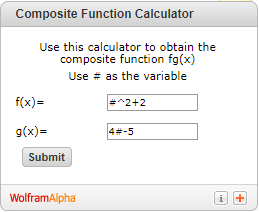 COMPOSITE FUNCTIONS
IN-CLASS PROBLEM 7
Replace your “x” with “#”
Exponents use “^” notation
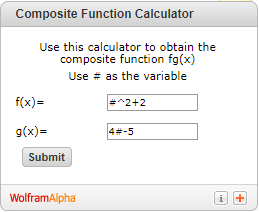 COMPOSITE FUNCTIONS
IN-CLASS PROBLEM 7
If you are doing (g ○ ƒ) 
Put “g” on the f(x) line and
“ƒ” on g(x)
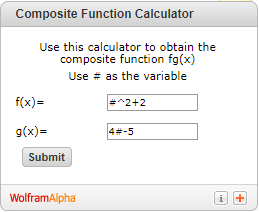 Composite Functions
This is the same as:
https://www.wolframalpha.com/widgets/gallery/view.jsp?id=d6128a5c44f82653361a48a60cbc47c2
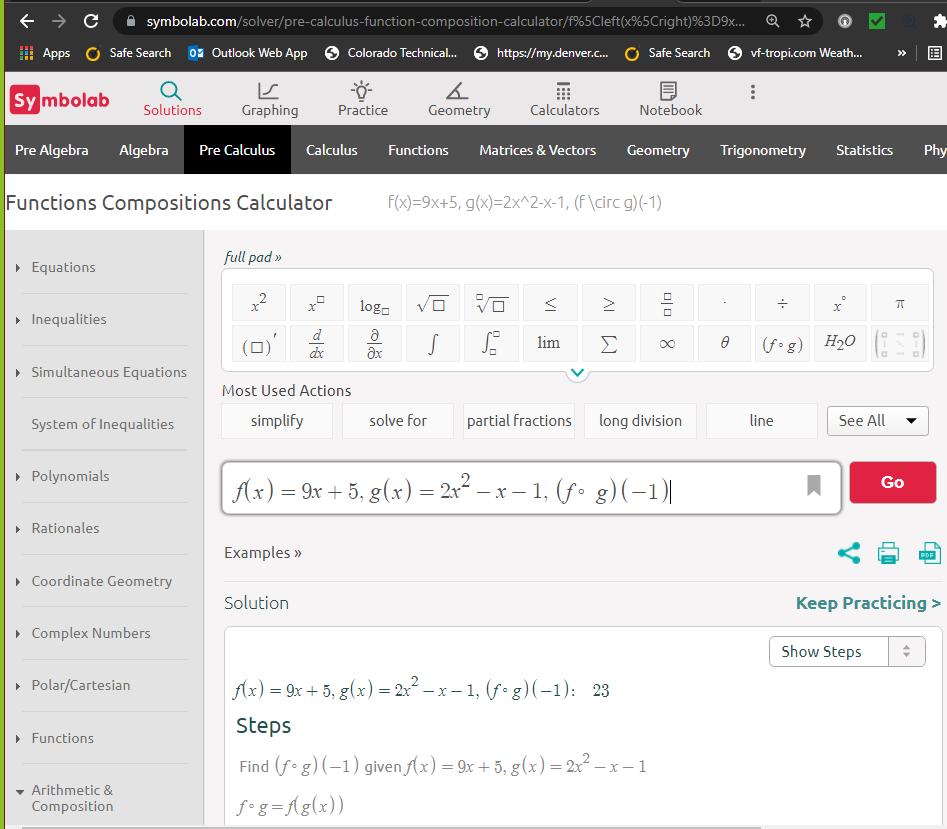 Best 
solution:
Questions?
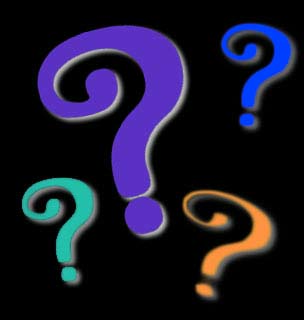 http://i.imgur.com/aliTlT3.jpg
Composite Functions
Remember, we said the “legal values” of a function were called:
the domain (for “x” values)
the range (for “y” values)
Composite Functions
Often the domain of the two functions being composited are both “the set of all real numbers”
Composite Functions
If the domain of ƒ and the domain of g are both the set of all real numbers (ℝ), then the domain of the composites 
ƒ○g and g○ƒ are also the set of all real numbers (ℝ)
Questions?
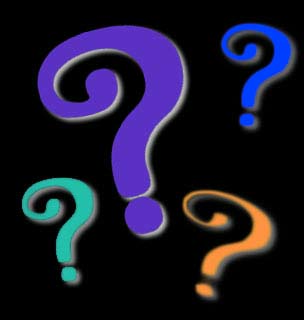 http://i.imgur.com/aliTlT3.jpg
Composite Functions
Most of the calculations engineers and scientists do are actually composite functions!
Composite Functions
You do an experiment, get an answer…
Are you done?
Composite Functions
You do an experiment, get an answer…
Are you done?
Typically not…
Composite Functions
You do an experiment, get an answer…
Are you done?
Typically you will use the answer you got in this experiment to set up the next experiment
Composite Functions
The answer from the first experiment is the input to the next experiment…
Composite Functions
The answer from the first experiment is the input to the next experiment…
a composite function!
Questions?
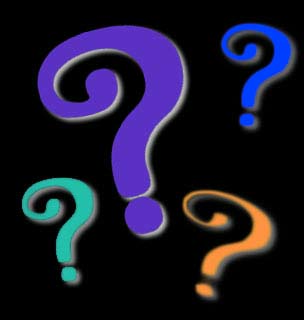 http://i.imgur.com/aliTlT3.jpg
One-to-One Functions
A function is one-to-one if any two different inputs in the domain correspond to two different outputs in the range
One-to-One Functions
That is, if x1 and x2 are two different inputs of a function ƒ, then ƒ is one-to-one if
ƒ(x1) ≠ ƒ(x2)
One-to-One Functions
A function is not one-to-one if
two different inputs correspond
to the same output
ONE-TO-ONE FUNCTIONS
IN-CLASS PROBLEM 8
Identify: is it one-to-one?
STATE
ANIMAL
Indiana

N Carolina

Oklahoma

S Dakota

Washington
Cat

Dog

Duck

Goat

Pig

Rabbit
LIFE EXP (years)
POP (millions)
0.9

3.9

6.6

7.3

10.1
7

10

11
ONE-TO-ONE FUNCTIONS
IN-CLASS PROBLEM 8
Is it one-to-one?






    yes
STATE
ANIMAL
Indiana

N Carolina

Oklahoma

S Dakota

Washington
Cat

Dog

Duck

Goat

Pig

Rabbit
LIFE EXP (years)
POP (millions)
0.9

3.9

6.6

7.3

10.1
7

10

11
ONE-TO-ONE FUNCTIONS
IN-CLASS PROBLEM 8
Is it one-to-one?






    yes
                                 no
STATE
ANIMAL
Indiana

N Carolina

Oklahoma

S Dakota

Washington
Cat

Dog

Duck

Goat

Pig

Rabbit
LIFE EXP (years)
POP (millions)
0.9

3.9

6.6

7.3

10.1
7

10

11
One-to-One Functions
How can you tell whether a function is one-to-one?
One-to-One Functions
Horizontal-Line Test
If every horizontal line intersects the graph of a function in at most one
point, then ƒ is one-to-one
One-to-One Functions
Like the Vertical Line Test for functions (except sideways)
ONE-TO-ONE FUNCTIONS
IN-CLASS PROBLEM 9
Identify: is it one-to-one?
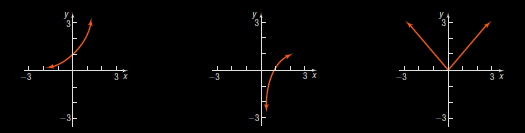 ONE-TO-ONE FUNCTIONS
IN-CLASS PROBLEM 9
Is it one-to-one?




   yes
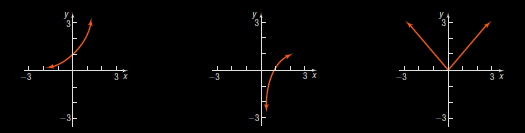 ONE-TO-ONE FUNCTIONS
IN-CLASS PROBLEM 9
Is it one-to-one?




   yes          yes
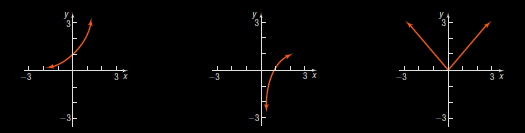 ONE-TO-ONE FUNCTIONS
IN-CLASS PROBLEM 9
Is it one-to-one?




   yes          yes           no
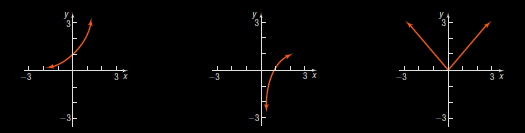 One-to-One Functions
Warning: in other disciplines, there is a special line called the 1:1 line (pronounced one-to-one)
One-to-One Functions
The 1:1 line is the line with a slope of 1 (where y=x)
y
4
3
x
2
1
- 4
-3
-2
-1
1
2
3
4
- 1
- 2
- 3
- 4
VFrench, 2020
One-to-One Functions
In Math we call this the 
“identity line” or “line of equality”
y
4
3
x
2
1
- 4
-3
-2
-1
1
2
3
4
- 1
- 2
- 3
- 4
VFrench, 2020
Questions?
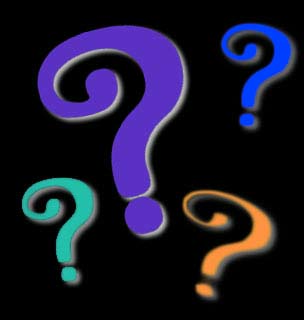 http://i.imgur.com/aliTlT3.jpg
Inverse Functions
Undo a function
Inverse Functions
Remember how addition “undoes” subtraction and multiplication “undoes” division and roots “undo” powers?
Inverse Functions
These were called “inverse” operations
Inverse Functions
A function ƒ(x)

has an inverse ƒ-1 (x)
Inverse Functions
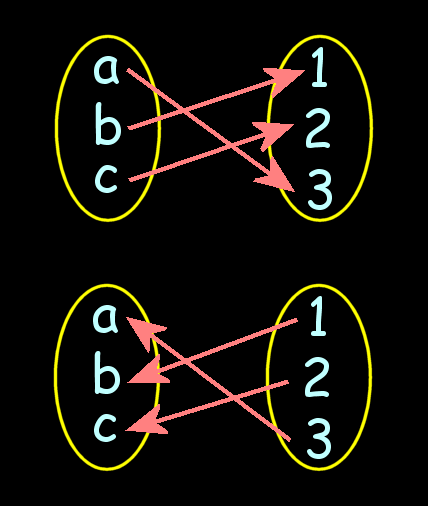 ƒ(x)


ƒ-1 (x)
Inverse Functions
Formal (mathy) definition:
If  ƒ ○ g = x  for every x in 	the domain of g 

and g ○ ƒ = x  for every x in 	the domain of ƒ  

Then the function g 
is the inverse of ƒ
Inverse Functions
The domain of  ƒ  is equal to the range of  ƒ-1 and vice-versa
Inverse Functions
Calculating the Inverse 
1)  Replace "ƒ(x)" with "y"
2)  Interchange "x" and "y"
3)  Solve for "y"
4)  Replace "y" in with ƒ-1
INVERSE FUNCTIONS
IN-CLASS PROBLEM 10
ƒ(x) = 8x – 9
Calculate ƒ-1 (x)
INVERSE FUNCTIONS
IN-CLASS PROBLEM 10
Calculate ƒ-1 (x)
ƒ(x) = 8x – 9
   y = 8x – 9
INVERSE FUNCTIONS
IN-CLASS PROBLEM 10
Calculate ƒ-1 (x)
ƒ(x) = 8x – 9
   y = 8x – 9
   x = 8y – 9
INVERSE FUNCTIONS
IN-CLASS PROBLEM 10
Calculate ƒ-1 (x)
ƒ(x) = 8x – 9
   y = 8x – 9
   x = 8y – 9
   y = (x + 9)/8
INVERSE FUNCTIONS
IN-CLASS PROBLEM 10
Calculate ƒ-1 (x)
ƒ(x) = 8x – 9
   y = 8x – 9
   x = 8y – 9
   y = (x + 9)/8
ƒ-1 (x) = (x + 9)/8
INVERSE FUNCTIONS
IN-CLASS PROBLEM 11
Calculate the inverse of the functions: 
ƒ(x) =  9x

ƒ(x) =  9x + 5

ƒ(x) = 4x + 12
INVERSE FUNCTIONS
IN-CLASS PROBLEM 11
Calculate the inverse of the functions: 
ƒ(x) =  9x			ƒ-1 (x) = x/9

ƒ(x) =  9x + 5		ƒ-1 (x) = 

ƒ(x) = 4x + 12
INVERSE FUNCTIONS
IN-CLASS PROBLEM 11
Calculate the inverse of the functions: 
ƒ(x) =  9x		   ƒ-1 (x) = x/9
ƒ(x) =  9x + 5	   ƒ-1 (x) = (x-5)/9
ƒ(x) = 4x + 12   ƒ-1 (x) =
INVERSE FUNCTIONS
IN-CLASS PROBLEM 11
Calculate the inverse of the functions: ƒ(x) =  9x
	ƒ-1 (x) = x/9
ƒ(x) =  9x + 5
	ƒ-1 (x) = (x-5)/9
ƒ(x) = 4x + 12
	ƒ-1 (x) = (x-12)/4
Questions?
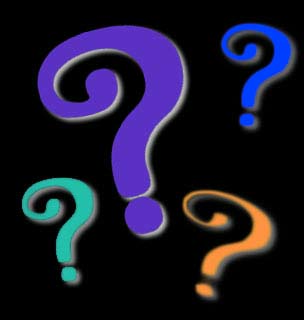 http://i.imgur.com/aliTlT3.jpg
Inverse Functions
The domain of ƒ  becomes the range of ƒ-1 and vice-versa
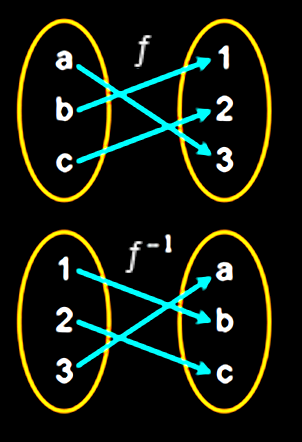 INVERSE FUNCTIONS
IN-CLASS PROBLEM 12
Is {(2,5), (7,3)} the inverse of the function:  {(5,2), (3,7)}?
INVERSE FUNCTIONS
IN-CLASS PROBLEM 12
Is {(2,5), (7,3)} the inverse of the function:  {(5,2), (3,7)}? yes
INVERSE FUNCTIONS
IN-CLASS PROBLEM 12
Is {(3,8), (4,2)} the inverse of the function:  {(8,3), (2,4)}?
INVERSE FUNCTIONS
IN-CLASS PROBLEM 12
Is {(3,8), (4,2)} the inverse of the function:  {(8,3), (2,4)}? yes
INVERSE FUNCTIONS
IN-CLASS PROBLEM 13
Given the function: 
ƒ(x) = {(7,–1),(0,5),(6,2),(–8,3)}
is the inverse also a function?
INVERSE FUNCTIONS
IN-CLASS PROBLEM 13
Given the function: 
ƒ(x) = {(7,–1),(0,5),(6,2),(–8,3)}
is the inverse also a function? yes
Inverse: {(-1,7),(5,0),(2,6),)(3,-8)}
(a function)
INVERSE FUNCTIONS
IN-CLASS PROBLEM 13
Given the function:  
ƒ(x) = {(6,8),(2,–4),(10,–2),(4,4)}
is the inverse also a function?
INVERSE FUNCTIONS
IN-CLASS PROBLEM 13
Given the function:  
ƒ(x) = {(6,8),(2,–4),(10,–2),(4,4)}
is the inverse also a function? yesInverse: {(8,6),(-4,2),(-2,10),(4,4)}
Questions?
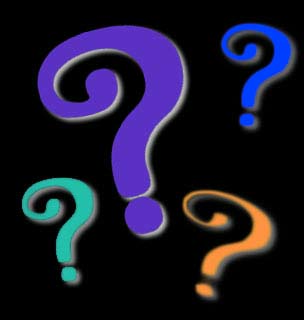 http://i.imgur.com/aliTlT3.jpg
Inverse Functions
When a function ƒ(x) is 
“ƒ○g-ed” with its inverse
INVERSE FUNCTIONS
IN-CLASS PROBLEM 14
Calculate  (ƒ(x) ○ ƒ(x) –1 ) = 




Hint:
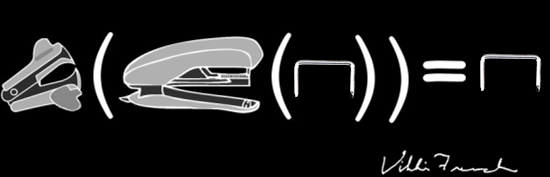 INVERSE FUNCTIONS
IN-CLASS PROBLEM 14
Calculate  (ƒ(x) ○ ƒ(x) –1 ) = 
Remember, we had: 
ƒ(x) = 8x-9 and ƒ(x)–1 = (x+9)/8
Now, ƒ○g:
		= 8(x+9)/8) – 9
INVERSE FUNCTIONS
IN-CLASS PROBLEM 14
Calculate  (ƒ(x) ○ ƒ(x) –1 ) = 
Remember, we had: 
ƒ(x) = 8x-9 and ƒ(x)–1 = (x+9)/8
Now, ƒ○g:
		= 8(x+9)/8) – 9
		= x+9 – 9
INVERSE FUNCTIONS
IN-CLASS PROBLEM 14
Calculate  (ƒ(x) ○ ƒ(x) –1 ) = 
Remember, we had: 
ƒ(x) = 8x-9 and ƒ(x)–1 = (x+9)/8
Now, ƒ○g:
		= 8(x+9)/8) – 9
		= x+9 – 9
		= x
Questions?
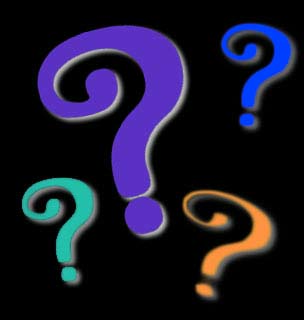 http://i.imgur.com/aliTlT3.jpg
Inverse Functions
Because the domain of ƒ is equal to the range of ƒ-1 and vice-versa, an inverse will 
rotate a function:
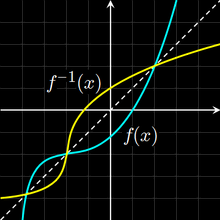 Vfrench, 2010
Inverse Functions
The function is always rotated around the 1:1 y=x identity line
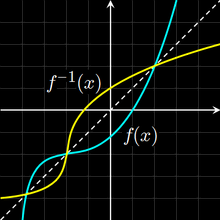 Vfrench, 2010
INVERSE FUNCTIONS
IN-CLASS PROBLEM 15
Select a point on the 
graph 
See if you can identify 
the “undo point” 
on the graph of 
the inverse
 
 
 
 
 
 
 
 
 
 
 
 
13)  Given the function : ƒ(x) = {(7,–1), (0,5), (6,2), (–8,3)}, is the inverse also a    
       function?
 
14)  Given the function :  ƒ(x) = {(6,8), (2,–4), (10,–2), (4,4)}, is the inverse also a    
       function?
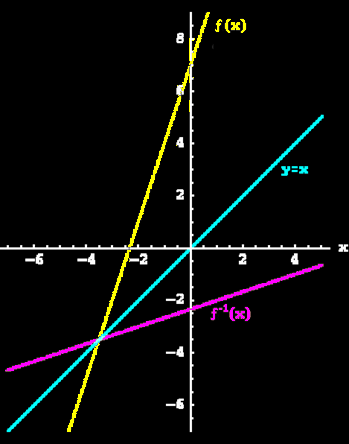 Vfrench, 2010
Inverse Functions
Remember, to be a function it must pass a vertical line test
Inverse Functions
For a function to have an inverse that is also a function, the original function must also pass a horizontal line test
INVERSE FUNCTIONS
IN-CLASS PROBLEM 16
Identify: does it have an inverse that is a function?
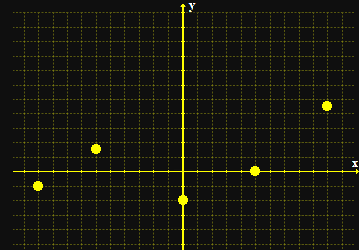 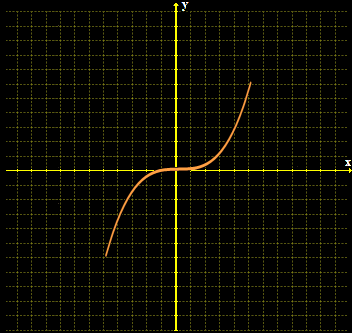 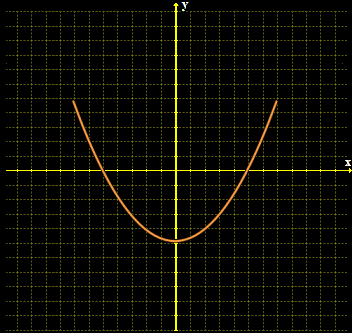 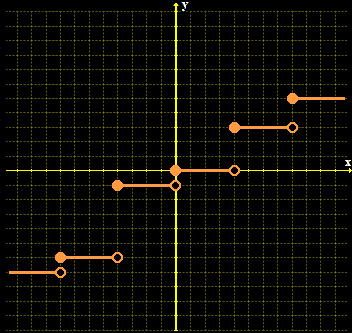 Vfrench, 2010
INVERSE FUNCTIONS
IN-CLASS PROBLEM 16
Does it have an inverse that is a function?
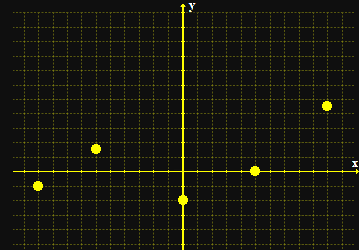 no
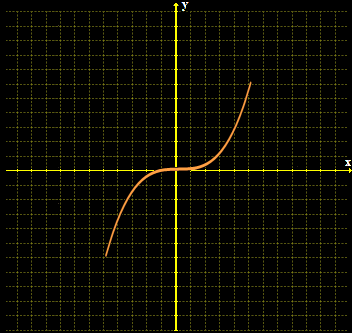 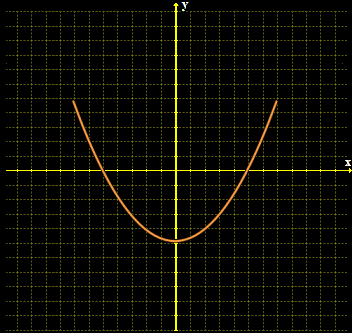 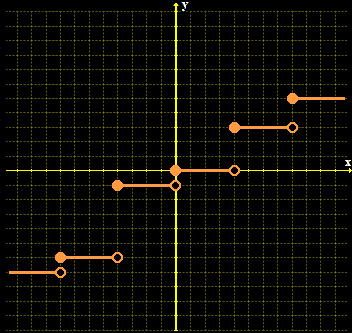 Vfrench, 2010
INVERSE FUNCTIONS
IN-CLASS PROBLEM 16
Does it have an inverse that is a function?
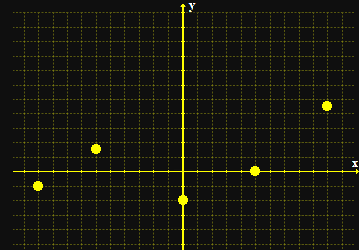 yes
no
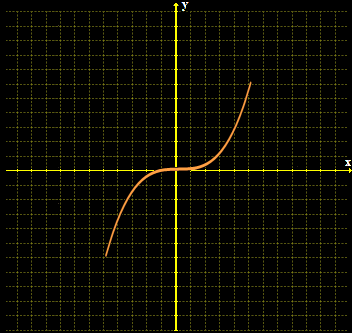 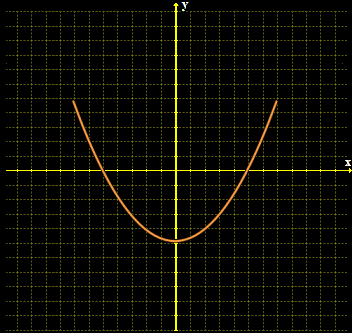 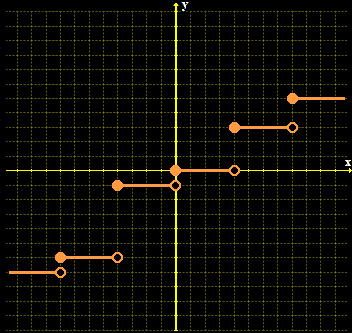 Vfrench, 2010
INVERSE FUNCTIONS
IN-CLASS PROBLEM 16
Does it have an inverse that is a function?
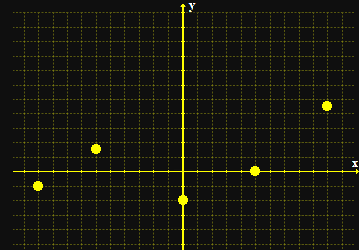 yes
no
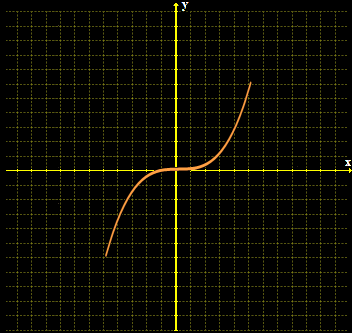 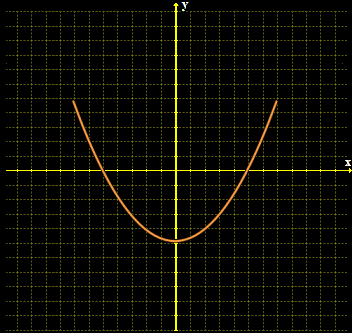 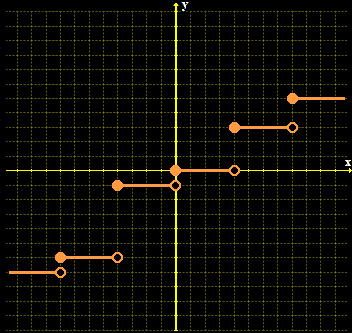 maybe
Vfrench, 2010
INVERSE FUNCTIONS
IN-CLASS PROBLEM 16
Does it have an inverse that is a function?
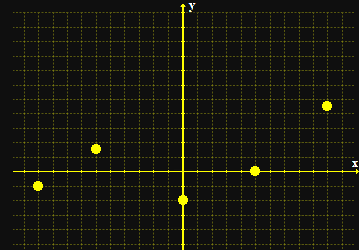 yes
no
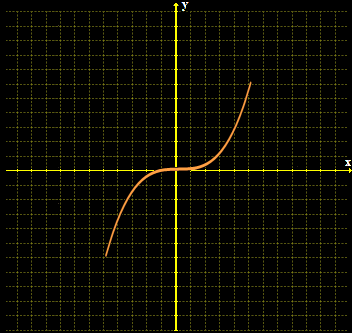 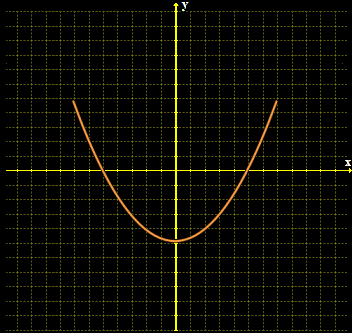 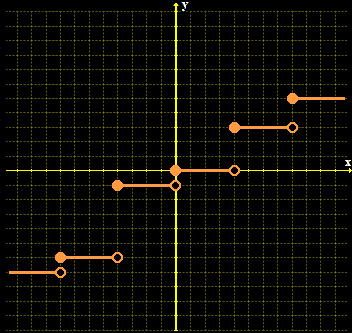 maybe
no
Vfrench, 2010
INVERSE FUNCTIONS
IN-CLASS PROBLEM 16
Does it have an inverse that is a function?
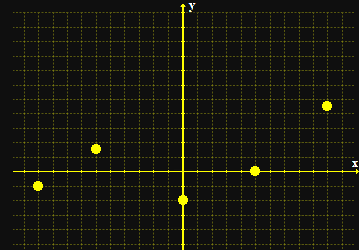 yes
no
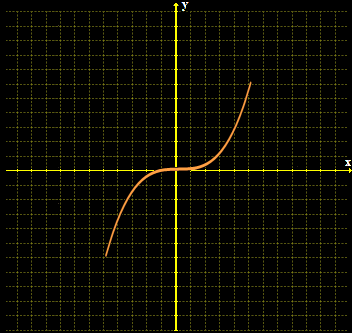 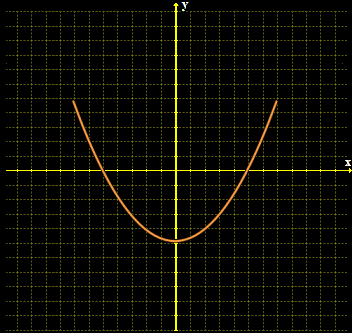 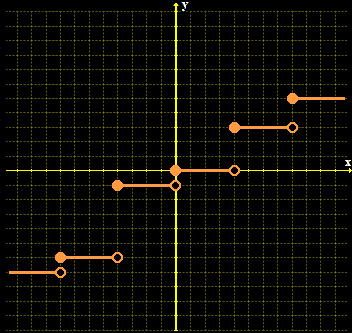 maybe
no
no
Vfrench, 2010
INVERSE FUNCTIONS
IN-CLASS PROBLEM 16
wolframalpha.com

Calculate the inverse function: 4x+17

Calculate the inverse function: f(x)=x^2+2

inverse: x^3+5
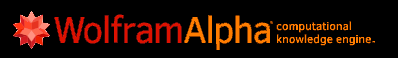 INVERSE FUNCTIONS
IN-CLASS PROBLEM 16
http://ihsankhairir.blogspot.com/2011/01/math-stuff-composite-function.html
Also has an “Inverse”
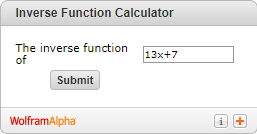 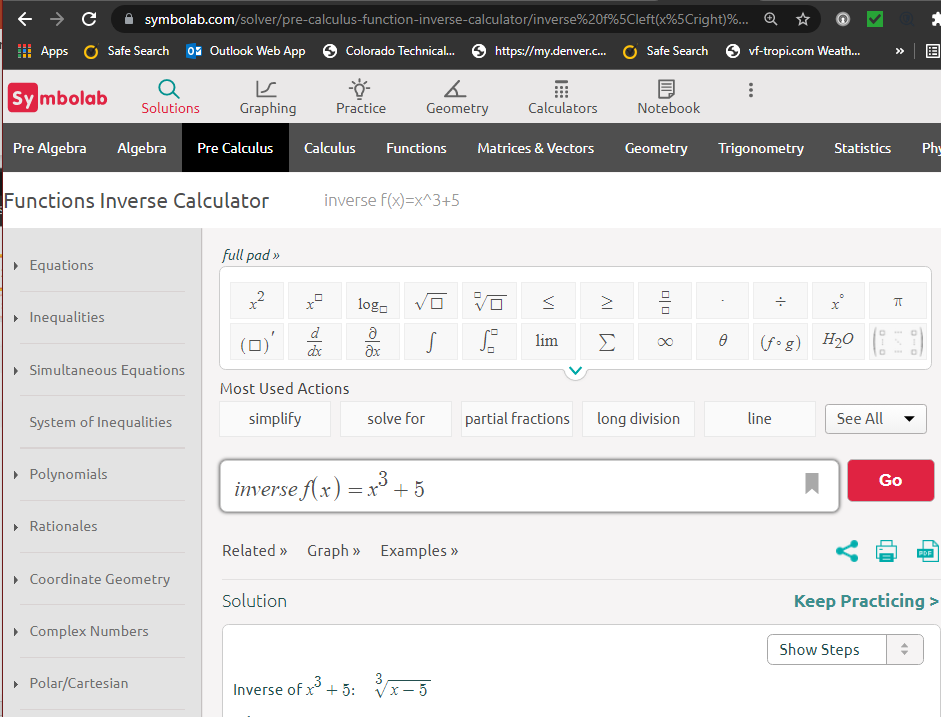 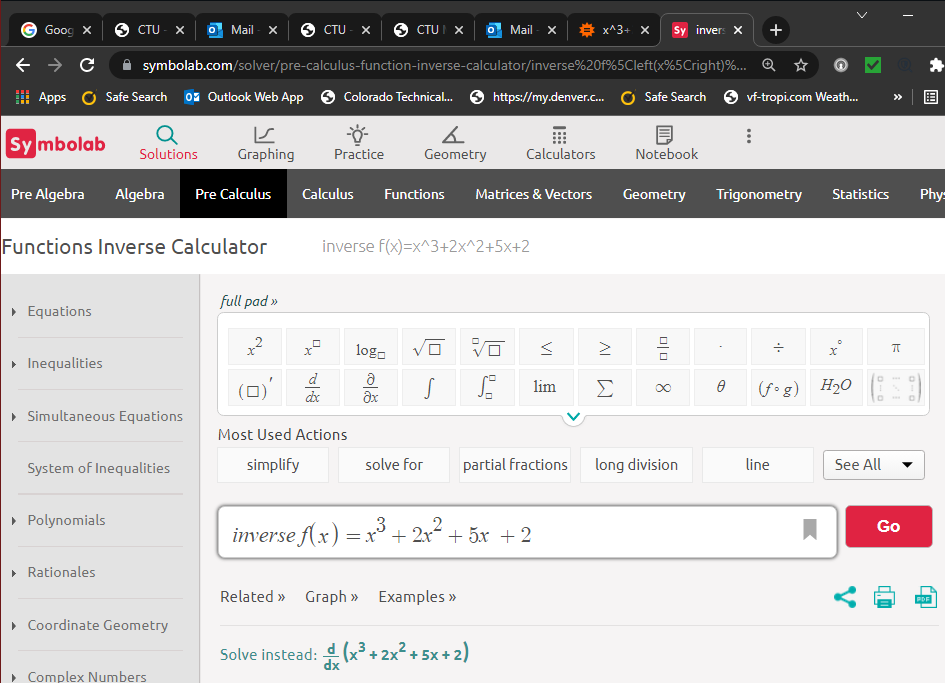 BUT…
Questions?
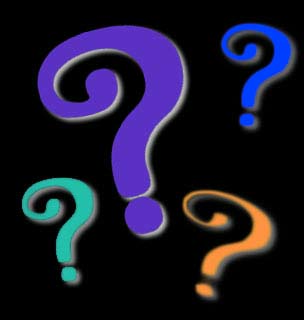 http://i.imgur.com/aliTlT3.jpg
Inverse Functions
A cubic function (the “maybe”) 
ƒ(x) =ax³+ bx²+ cx + d, 
all coefficients non-zero, x∈ℝ

in general, has no inverse because it is not a one-to-one function
Kimtee Goh, a mechanical engineer from UNIVERSITY OF MALAYA, MALAYSIA
https://www.quora.com/How-do-you-find-the-inverse-value-of-a-cubic-function
Inverse Functions
BUT cubic functions of the form: 
	(i)	ƒ(x)=(ax+b)³+ c
	(ii)	ƒ(x)=a(x+b)³+ c
are invertible
Kimtee Goh, a mechanical engineer from UNIVERSITY OF MALAYA, MALAYSIA
https://www.quora.com/How-do-you-find-the-inverse-value-of-a-cubic-function
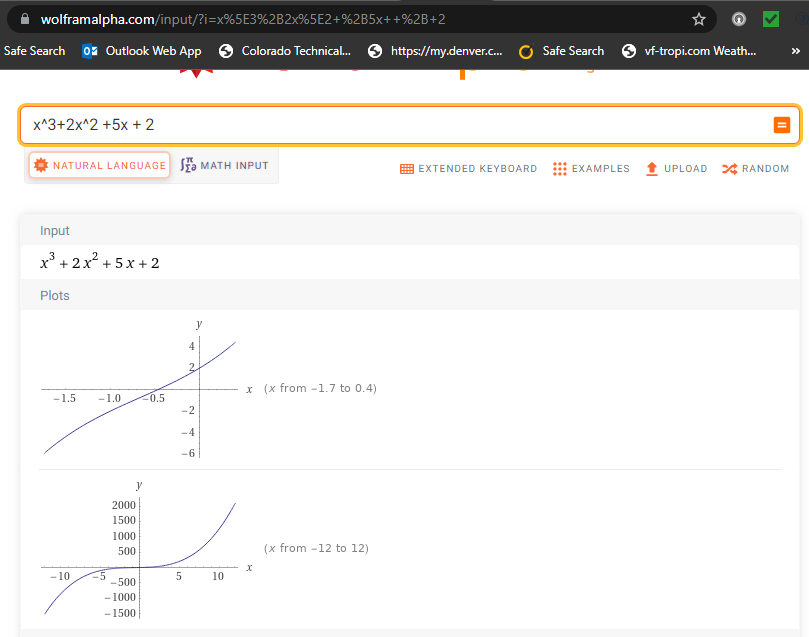 passes the horizontal line test
and the domain and range of its inverse is ℝ the domain and range of the original function
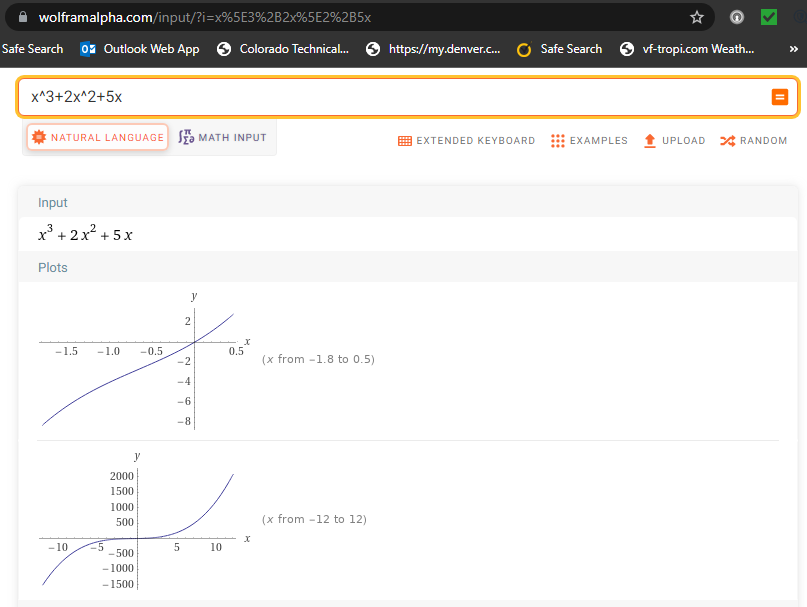 passes the horizontal line test
and the domain and range of its inverse is ℝ the domain and range of the original function
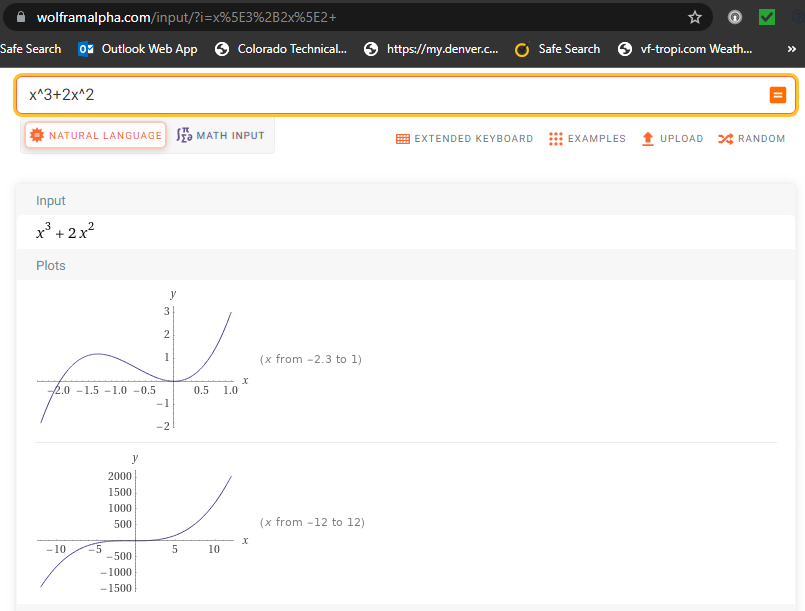 fails the horizontal line test
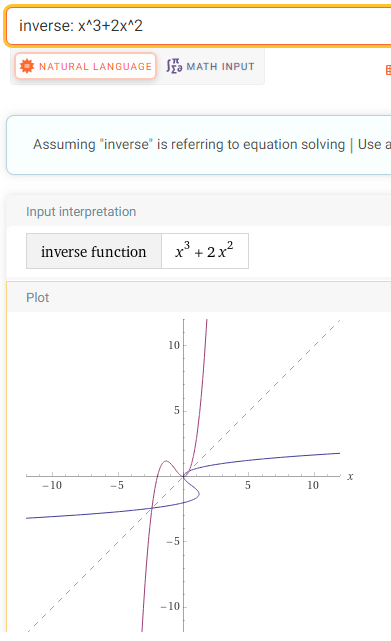 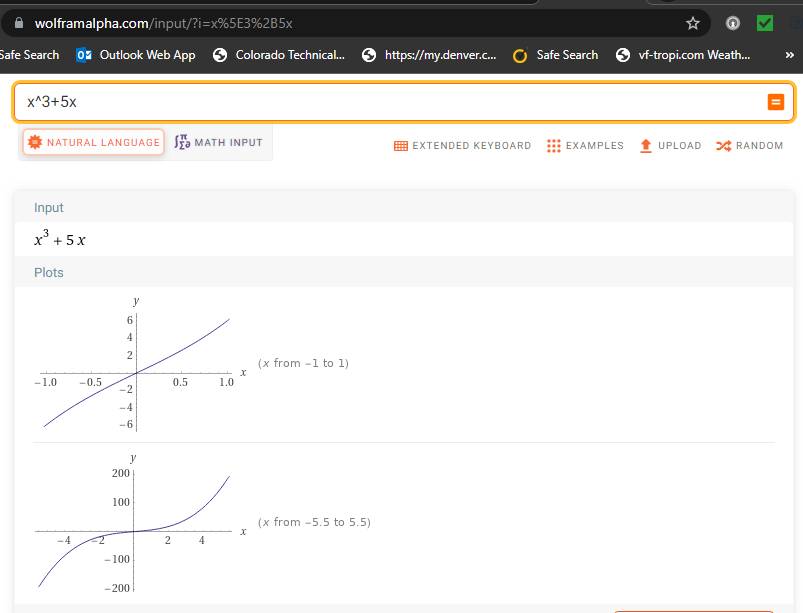 passes the horizontal line test
and the domain and range of its inverse is ℝ the domain and range of the original function
Inverse Functions
So, the trick seems to be:
if it’s got a “cx” term, it is invertible, otherwise probably not
Kimtee Goh, a mechanical engineer from UNIVERSITY OF MALAYA, MALAYSIA
https://www.quora.com/How-do-you-find-the-inverse-value-of-a-cubic-function
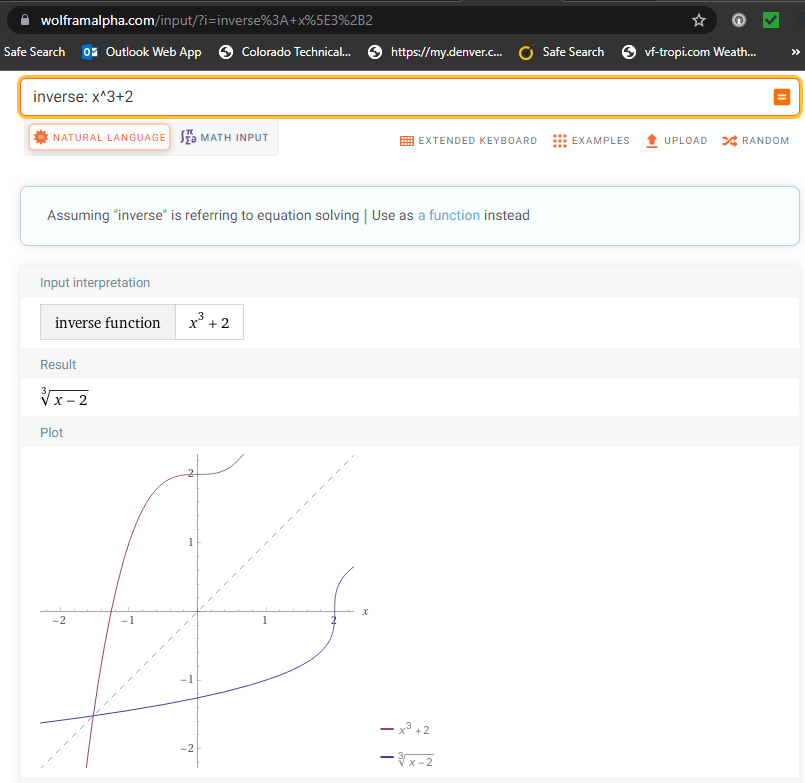 Still not sure…
Seems to be…
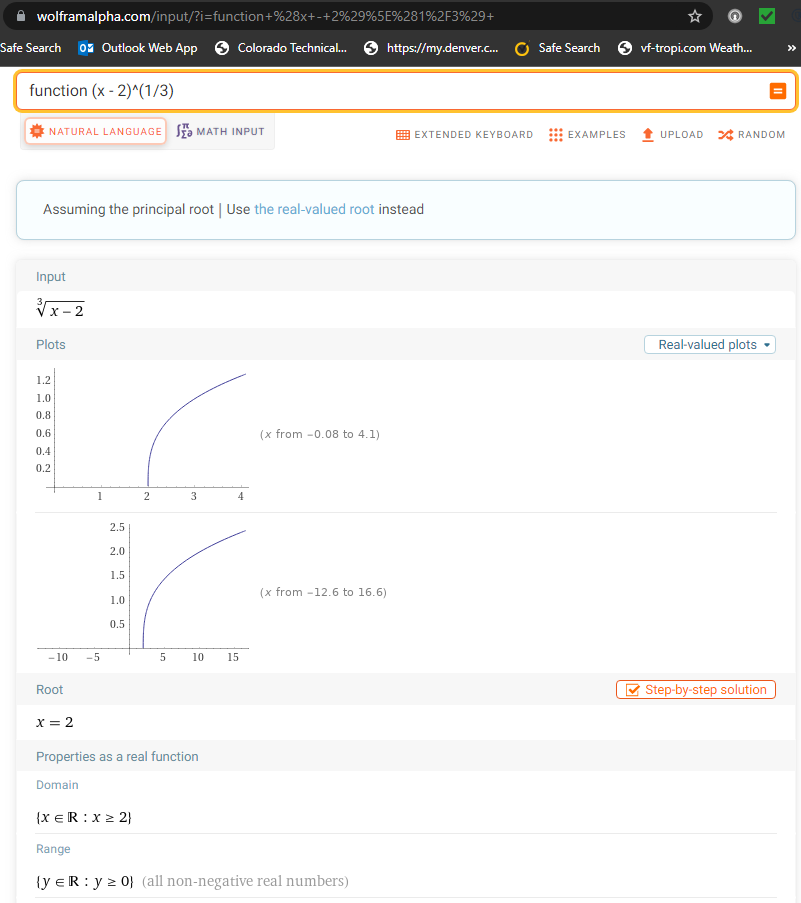 But, the domain and range of x^3+2 are both ℝ, so the domain and range of x^3+2 is NOT the range and domain of (x-2)^1/3

So IT’S NOT!
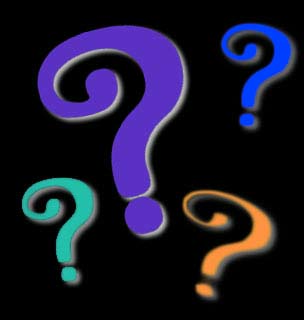 Questions?
http://i.imgur.com/aliTlT3.jpg
You Survived!
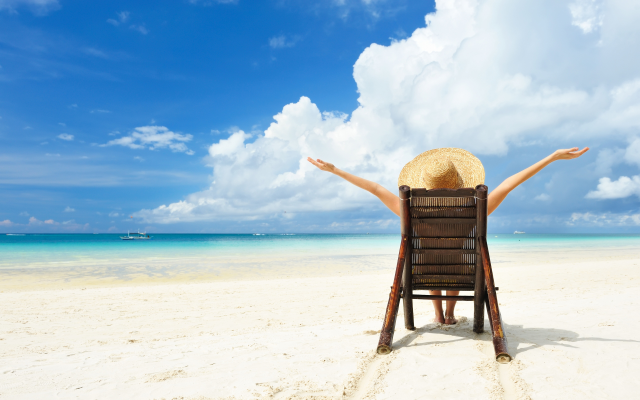 Today we studied:
	Review of rational functions
	Composite functions
	One-to-one functions
	Inverse functions
www.playbuzz.com